Cours N° 1Introduction à la Simulation
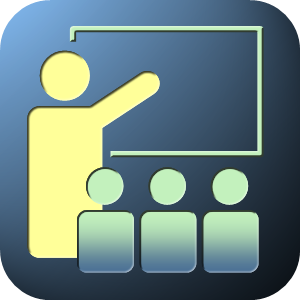 Université Ibn Khaldoun TiaretDépartement INF
B.Khaled
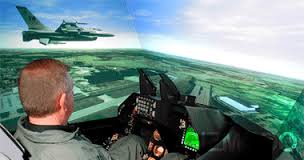 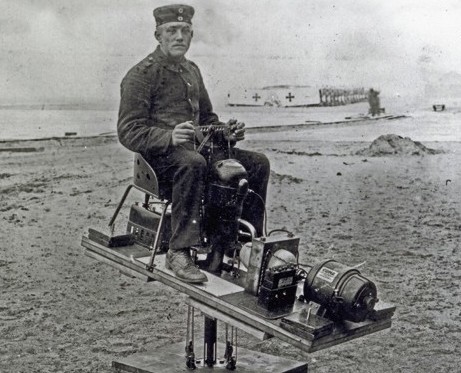 Introduction à la Simulation
Compte tenu d'un système, comment évaluez-vous sa performance ?
Système
Comment l’évaluer ?
Simulation
Analyse
Expérimentation
Élaborer un programme  qui met en œuvre un modèle du système. Réaliser des expériences en exécutant le programme.
Développer une abstraction mathématique du système et d'en tirer des formules qui décrivent les performances du Système.
Utilisez une Instance existante du
Système et  faire des mesures ou des expériences
Introduction à la Simulation
Comment étudier un système?
Effectuer des mesures sur un système existant , mais Que faire si :
le système n’existe pas dans la réalité ? 
les changements sont coûteux ou bien prennent beaucoup  de temps ?
Analyse Mathématique
Idéals, mais seulement pour des systèmes simples.
Systèmes du monde réel sont trop complexes, par exemple, ( une usine, ordinateur, réseau, etc.) 
Simulation 
Imiter le comportement d'un système dans un programme informatique.
Introduction à la Simulation
Système
Expériences sur le système existant
Expériences sur le modèle du système
Modèle Physique
Modèle Mathématique
Simulation
Modèle Analytique
Introduction à la Simulation
La simulation est utilisé pour imiter le monde réel.
Ce n’est pas aussi nouveau que nous pensons !!!




Selon Elmaghraby [1968]
Aide à la réflexion 
Formation ou apprentissage
Education
Expérimentation 
Prédiction 
Divertissement (Jeux vidéo)
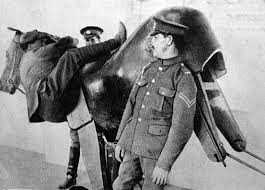 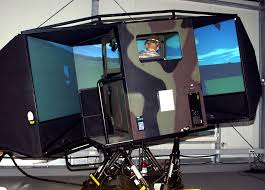 Introduction : Exemple 1
Un entrepôt avec n quais de chargement
Il y a 100 camions par jour à servir
Le temps de chargement d'un camion est de
50 minutes
Deux types de clients 
Type 1: Charge avec un seul produit
Type 2: Charge avec plusieurs produits

Objectif
Efficacité du chargement et un temps d’attente réduit
Solutions proposés
Quai de chargement rapide pour les clients type 1
Quai spéciale pour les clients type 2
Problème
Vous ne pouvez pas expérimenter, les changements sont couteuses !!!
Entrepôt
1
2
3
n
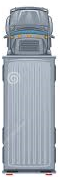 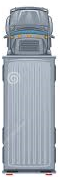 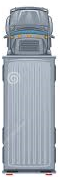 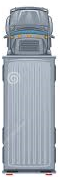 Parking d’attente
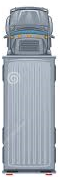 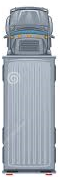 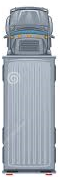 Introduction : Exemple 2
Expérience
Coulisser une échelle sur le mur

Question: Quelle est la forme dessiné par le centre de l’échelle?
Convexe
Concave
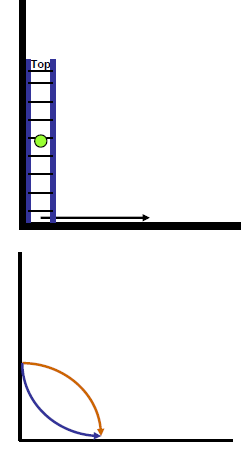 1er expérience
2eme expérience
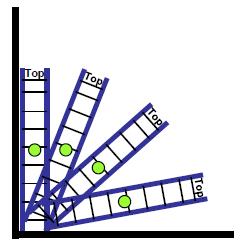 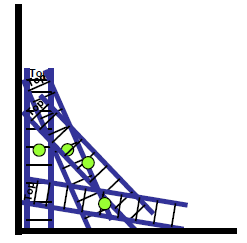 Introduction : Exemple 3
Les clients demandent un service à partir d'un serveur sur un réseau
Client = utilisateur et le navigateur Web
Service = page Web
Serveur = serveur web
Réseau = réseau local, Internet, réseau sans fil


Analyser
Performance du serveur
Performance du réseau

Représentation simplifiée
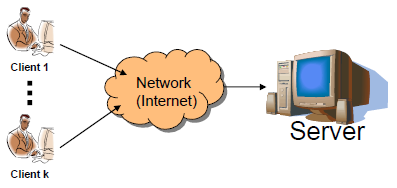 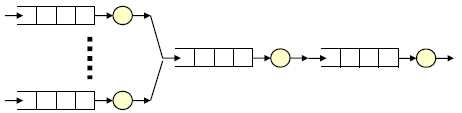 Introduction : Exemple 4
Réseau Mobile ad-hoc (MANET)

Réseau sans fil constitué de nœuds mobiles

Aucune infrastructure fixe, pas de  points d'accès ou des stations de base

Deux nœuds peuvent communiquer 
	s‘il sont à portée de transmission 

En général, le routage est de type multi-saut. 

Ainsi, tous les nœuds doivent relayer
données pour les autres nœuds
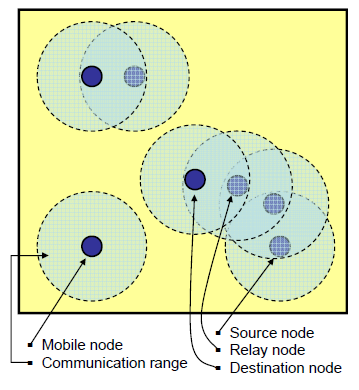 Introduction : Exemple 4
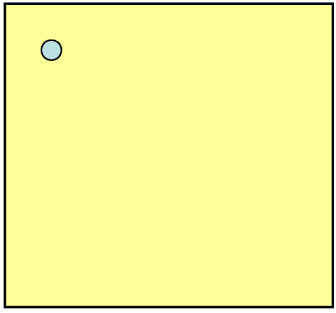 Pour analyser un Réseau mobile sans fil il nous faut un modèle de mobilité

hypothèse
Zone de mouvement: Rectangle sans obstacles

Modèle simple: Random-Waypoint 
Un nœud sélectionne uniformément un point sur la zone de simulation p = (x, y)
Vitesse v ∈ [vmin, vmax]
Pause tpause
Le nœud se déplace au point p avec une vitesse v
Puis s’arrête pour tpause unités de temps sur le point p et redémarre.
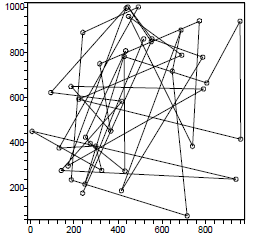 Introduction à la Simulation
Qu'est-ce qu'une simulation?
La simulation est l'imitation d’une opération d'un système réel dans le temps.

Méthode à suivre ?
Générer artificiellement l’historique d'un système
Tirer des conclusions concernant les caractéristiques du système

Comment ça se fait ?
Développer un modèle
Modèle se compose d'entités (objets)
Objectifs de la Simulation
La simulation peut être utilisée pour les objectifs suivants:
Les résultats d’une simulation peut être utilisé pour améliorer un système
Observant les résultats de la simulation peuvent donner un aperçu sur les paramètres les plus importantes dans un système.
La simulation peut être utilisé comme un outil pédagogique pour améliorer l'apprentissage.
La simulation peut être utilisées pour vérifier les résultats analytique, par exemple, les systèmes de file d'attente
L’animation d'une simulation peut montrer le système en action.
Avantages de la Simulation
Politiques, procédures, règles de décision et  les flux d'information peuvent être analyses sans perturber le système réel (Exemple 1)
Nouveaux matériels, dispositions physiques, systèmes de transport peuvent être testés sans consommés les ressources.
Les hypothèses sur comment/ou pourquoi des phénomènes se produisent peuvent être vérifies.
La simulation peut aider à comprendre comment le système fonctionne plutôt que comment les gens pensent que le système fonctionne.
La question «Et si» peuvent être clarifiés par la simulation
Domaines d’application
Les domaines d'application de la simulation
Applications Industrielles
l'ingénierie de construction et la gestion de projet
Applications militaires
Applications de logistique, d’approvisionnement et de distribution
Les modèles de transport et de la circulation
la simulation des processus d'affaires
médical
Centre d'appel (télécommunication)
Ordinateurs et réseaux
Jeux
...
Système et son environnement
Un Système
Un système est un groupe d'objets qui sont reliés entre eux avec des interactions régulières ou des interdépendances afin d’accomplir des objectifs prédéfinis.
Exemple: usine de production de véhicule
Machines, pièces, et les travailleurs fonctionnent conjointement pour produire un véhicule
Exemple: réseau informatique
L'utilisateur, les hôtes, les routeurs, câbles, ...
Environnement du Système 
Tout ce qu’est en dehors du système, mais affecte le système
Attention 
Il est important de se prononcer sur la frontière entre le système et son environnement.
Composants d’un Système
Afin de comprendre et analyser un système, nous avons besoin de quelques termes
Terminologie générale
Entité    : objet d'intérêt dans le système
Attribut  : propriété d'une entité
Activité  : Une période de temps spécifiée
Etat du Système : Collection de paramètres requis pour décrire l’état du système à tout moment,
Evénement : Fait instantanée qui pourrait
changer l'état du système.
Endogènes : Activités et événements survenant au sein du système
Exogènes  : Activités et événements dans l'environnement (à l'extérieur du système) qui affectent le système
Composants d’un Système: Exemples
Systèmes discrets et continus
Système Discret
Les variables d'état changent à un ensemble discret de points
Exemple : Banque



Système Continue
Les variables d'état changent continuellement dans le temps
Exemple : Température de l’eau dans un barrage
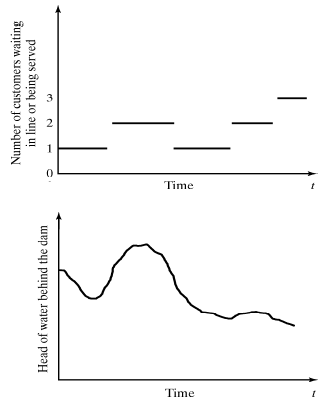 Modèle d’un Système
Modèle
Un modèle est une représentation d'un système dans le but de l'étudier.
Il est nécessaire de ne tenir compte que les aspects du système qui affectent le problème étudier
Eviter trop de détails

Modèle physique
Prototype d'un système 

Modèle Mathématique
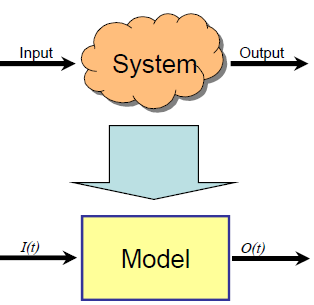 Modèle analytique d’un Système
Exemple : Mouvement
Modèle : distance = Vitesse * Temps.
Hypothèse : Vitesse Constante
Avantage: formule simple et intuitive
Inconvénient: Rarement valable pour (humaines, voitures, avions)
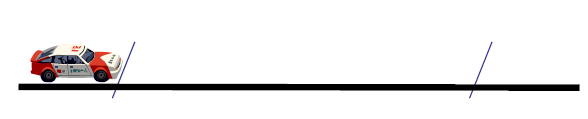 Modèles de Simulation
Modèle de Simulation
Un modèle de simulation est un type particulier d’un modèle mathématique d'un système.
Les types de modèles de simulation
Statique: Représenter un système à un moment donné.
Dynamique: Représenter un système sur un intervalle de temps.
Déterministe: Les modèles de simulation sans variables aléatoires.
Stochastique: Les modèles de simulation avec des variables aléatoires.
Discret: les changements d'état du système se produisent seulement à des points de temps discrets.
Continu: les changements d'état du système se produisent en permanence..
Modèles de Simulation
Modèle
Statique
Dynamique
Déterministe
Stochastique
Continu
Discret
Simulation d’un modèle statique
Simulation par la méthode monté Carlo 
Principalement utilisé pour des problèmes mathématiques qui ne sont pas traitable analytiquement
Exemple : Estimation du nombre π

Surface S = π * r2   si r= 1 alors S= π

On distribue 100 point sur le Carré

On compte le nombre de point A l’ intérieur de l’arc /100 est proche De π/4 = 0.785… ~ 8/11 = 0.72
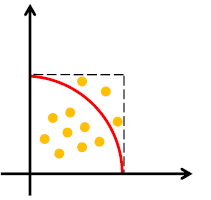 Références et documentation
Livres importants






Cours de Dr. Mesut Güneş
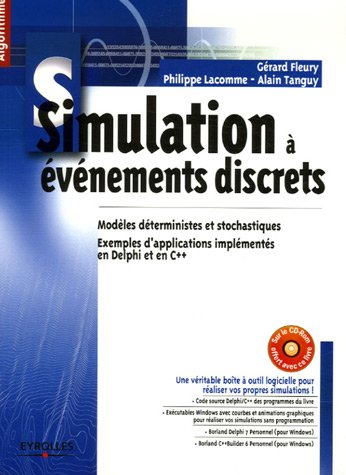 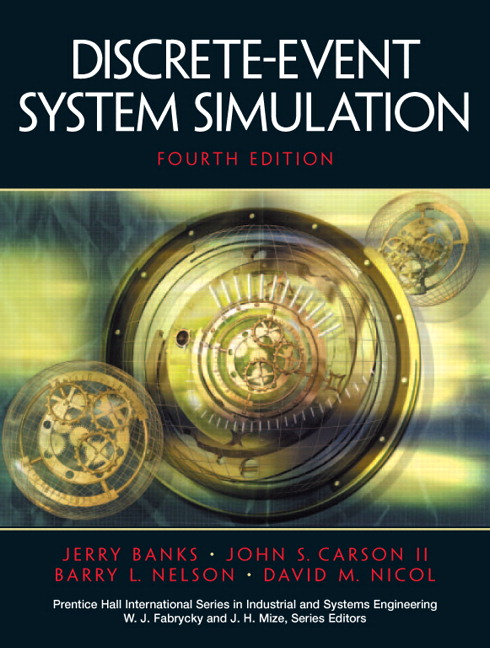 Merci pour votre attention